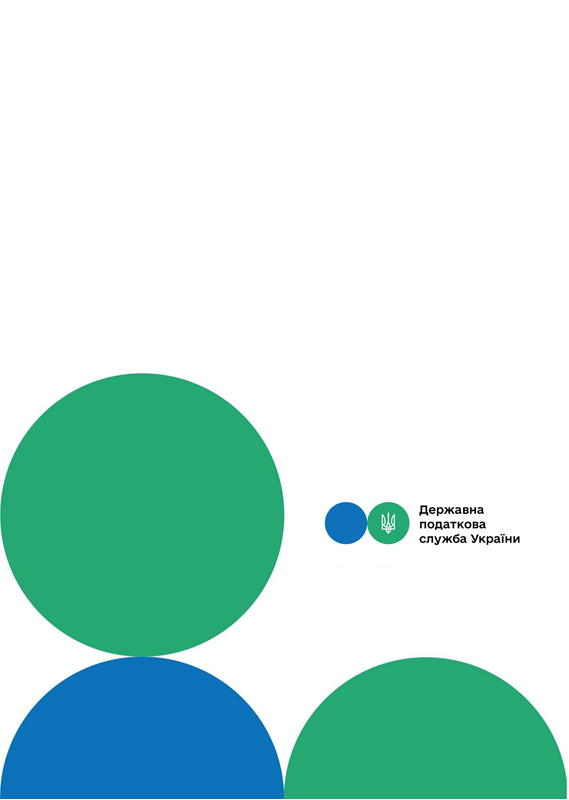 Головне управління ДПС у м. Києві
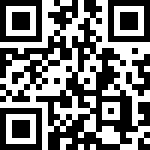 канал ДПС «Telegram»
До уваги платників плати за землю!
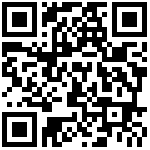 сторінка на «Youtube» каналі ДПС
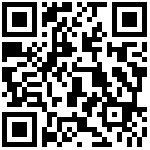 сторінка ДПС на «Facеbook»
Офіційний веб-портал  Державної податкової  служби України: tax.gov.ua
Інформаційно-довідковий департамент ДПС: 0-800-501-007
Квітень  2024
7
тРАВ
Відповідно до статті 269 Податкового кодексу України (далі – ПКУ)  платниками плати за землю є  власники земельних ділянок, земельних часток (паїв),  землекористувачі, яким відповідно до закону надані у користування земельні ділянки державної та комунальної власності на правах постійного користування та платники орендної плати – землекористувачі (орендарі) земельних ділянок державної та комунальної власності на умовах оренди. 
	Об’єктом оподаткування платою за землю є земельні ділянки, які перебувають у власності, земельні частки (паї), які перебувають у власності, земельні ділянки державної та комунальної власності, які перебувають у володінні на праві постійного користування, та земельні ділянки державної та комунальної власності, надані в користування на умовах оренди (стаття 270 ПКУ). 
	Водночас повідомляємо, що відповідно до статті 281 ПКУ від сплати податку звільняються такі категорії громадян: 
особи з інвалідністю першої і другої групи; 
фізичні особи, які виховують трьох і більше дітей віком до 18 років; 
пенсіонери (за віком); 
ветерани війни та особи, на яких поширюється дія Закону України „Про статус ветеранів війни, гарантії їх соціального захисту”; 
фізичні особи, визнані законом особами, які постраждали внаслідок Чорнобильської катастрофи.
Друзі, підписуйтеся на офіційні сторінки Державної податкової служби України у соціальних мережах, де ви зможе переглянути новини, актуальні роз'яснення податкових новацій, а також інфографіки та коментарі керівництва, фахівців служби! Буде корисно та цікаво!
Спілкуйтеся з Податковою службою дистанційно за допомогою сервісу  «InfoTAX»:
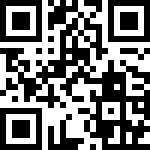 1
6
протягом 30 календарних днів з дня набуття такого права на пільгу та/або права власності (пункт 281.5 статті 281 ПКУ). 
	Пільга починає застосовуватися до обраних земельних ділянок з урахуванням вимог пункту 284.2 статті 284 ПКУ та діє до початку місяця, що настає за місяцем подання нової заяви про застосування пільги. 
	У разі недотримання фізичною особою вимог абзацу першого цього пункту пільга починає застосовуватися до обраних земельних ділянок з наступного податкового (звітного) періоду. 
	Також повідомляємо, що податкове законодавство надає право платникам податків звернутися письмово або в електронній формі засобами електронного зв'язку (з дотриманням вимог, визначених пунктом 42.4 статті 42 ПКУ) до контролюючого органу за своїм місцем реєстрації у контролюючих органах або за місцем знаходження земельних ділянок, у тому числі право на яку фізична особа має як власник земельної частки (паю), для проведення звірки даних щодо розміру площ та кількості земельних ділянок, земельних часток (паїв), що перебувають у власності та/або користуванні платника податку, права на користування пільгою зі сплати податку з урахуванням положень пунктів 281.4 та 281.5 статті 281 ПКУ, розміру ставки земельного податку та нарахованої суми плати за землю.
пунктом 281.2 цієї статті, така особа до 1 травня поточного року подає письмову заяву у довільній формі до контролюючого органу за місцем знаходження будь-якої земельної ділянки про самостійне обрання/зміну земельних ділянок для застосування пільги (далі – заява про застосування пільги) (пункт 281.4 статті 281 ПКУ). 
	Пільга починає застосовуватися до обраних земельних ділянок з базового податкового (звітного) періоду, в якому подано таку заяву, та діє до початку місяця, що настає за місяцем подання нової заяви про застосування пільги. 
	У разі подання фізичною особою, яка станом на 1 січня поточного року має у власності декілька земельних ділянок одного виду використання, заяви про застосування пільги після 1 травня поточного року, пільга починає застосовуватися до обраних земельних ділянок з наступного податкового (звітного) періоду. 
	Якщо право на пільгу у фізичної особи, яка має у власності декілька земельних ділянок одного виду використання, виникає протягом календарного року та/або фізична особа, визначена у пункті 281.1 цієї статті, набуває право власності на земельну ділянку/земельні ділянки одного виду використання, така особа подає заяву про застосування пільги до контролюючого органу за місцем знаходження будь-якої земельної ділянки
.
4
3
Звільнення від сплати податку за земельні ділянки, передбачене для зазначених вище категорій громадян, поширюється на земельні ділянки за кожним видом використання у межах граничних норм, а саме: 
для ведення особистого селянського господарства – у розмірі не більш як  2 гектари; 
для будівництва та обслуговування житлового будинку, господарських будівель і споруд (присадибна ділянка): у селах – не більш як 0,25 гектара, в селищах – не більш як 0,15 гектара, в містах – не більш як 0,10 гектара; 
для індивідуального дачного будівництва – не більш як 0,10 гектара; 
для будівництва індивідуальних гаражів – не більш як 0,01 гектара; 
для ведення садівництва – не більш як 0,12 гектара. 
	Також пунктом 281.3 статті 281 ПКУ визначено, що від сплати податку звільняються на період дії єдиного податку четвертої групи власники земельних ділянок, земельних часток (паїв) та землекористувачі за умови передачі земельних ділянок та земельних часток (паїв) в оренду платнику єдиного податку четвертої групи. 
	Якщо фізична особа, визначена у пункті 281.1 цієї статті, станом на 1 січня поточного року має у власності декілька земельних ділянок одного виду використання, площа яких перевищує межі граничних норм, визначених
У разі виявлення розбіжностей між даними контролюючих органів та даними, підтвердженими платником плати за землю на підставі оригіналів відповідних документів або належним чином засвідчених копій таких документів, зокрема документів на право власності, користування пільгою, а також у разі зміни розміру ставки плати за землю, контролюючий орган, до якого звернувся платник плати за землю, проводить протягом десяти робочих днів перерахунок суми податку (пункт 286.5 статті 286 ПКУ).
5
2